Абайды таныту арқылы біз Қазақстанды әлемге танытамыз, қазақ халқын танытамыз.Абай әр қашан біздің ұлттық ұранымыз болуы тиіс.                                                                                                 Нұрсұлтан НазарбаевАбай Құнанбаевтың 175 жылдық мерей тойын насихаттау барысында “Степногор ауылы орта мектебі” КММ жанындағы “Қарлығаш” шағын орталығы “Ортаңғы топ” бүлдіршіндері арасында өткізген “Өлең сөздің патшасы, сөз сарасы” атты  Абай өлеңдерін мәнерлеп айту сайысының жеңімпаздарының өлеңдерін “kazrio.kz-Жас өрен”-білім мен қабілетті дамыту орталығы қолдауымен ұйымдастырылған жалпы республикалық байқауға жолданып жүлделі орындарға ие болдық.
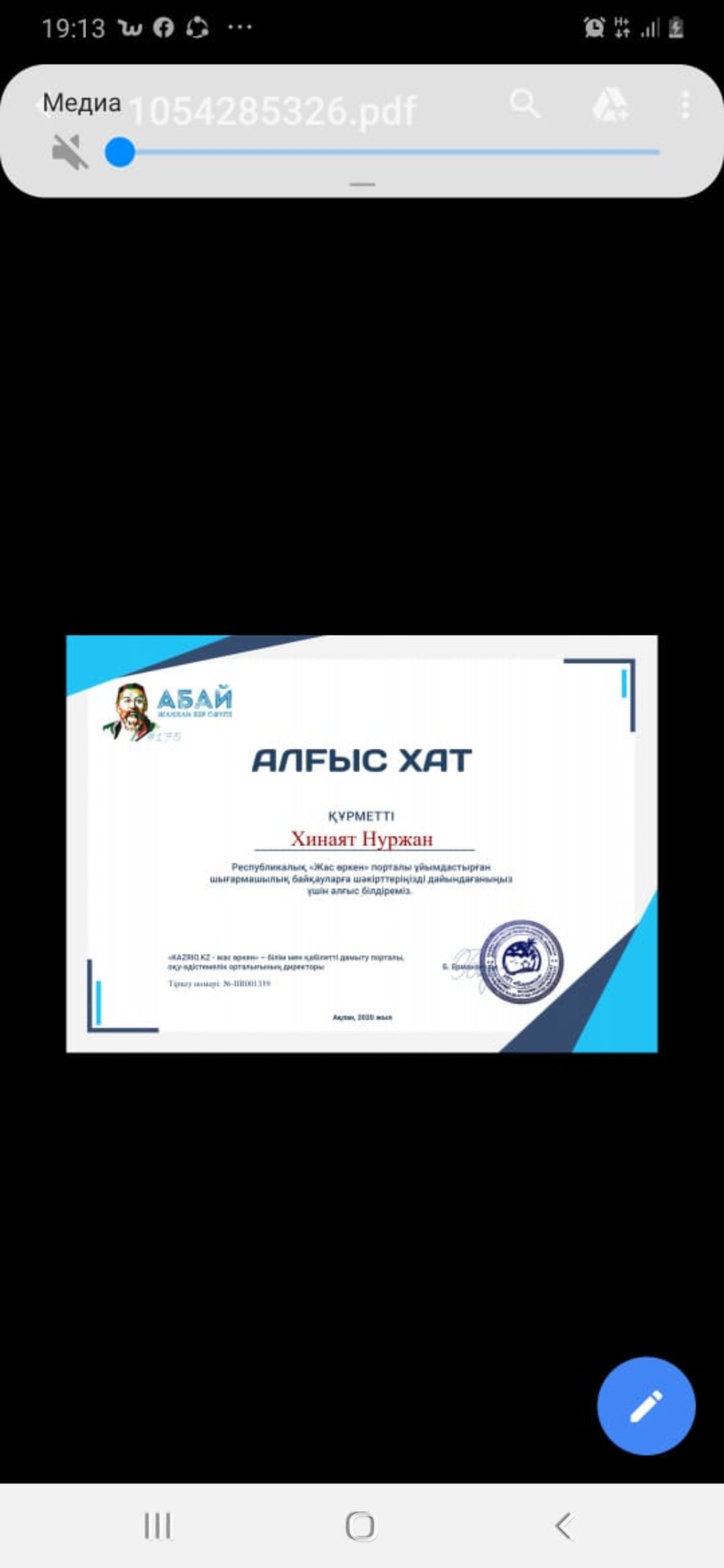 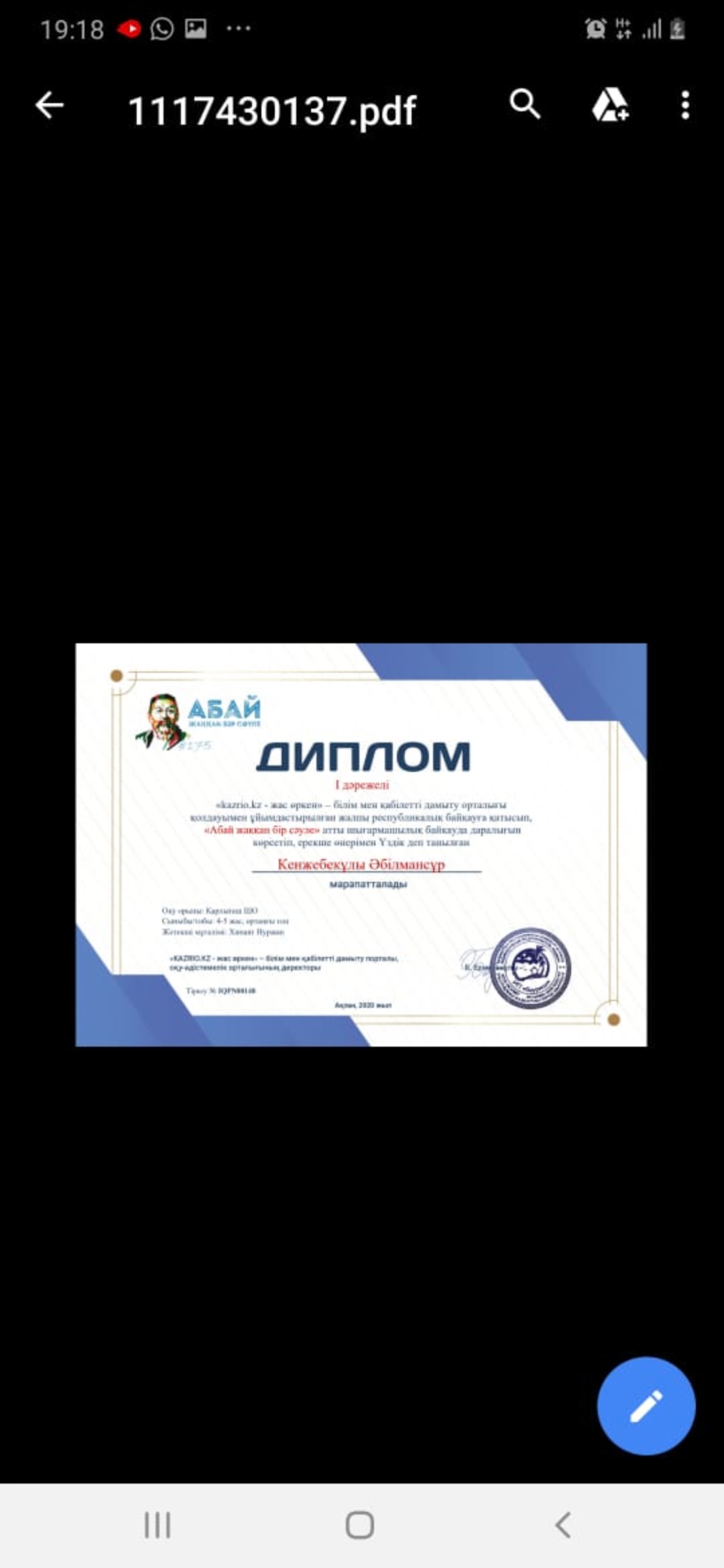